工程與社會專題
以適當科技與風險評估的角度來看風能系統


 指導老師：林聰益
 班級：車輛三甲
 姓名：連國亨
 學號：49915095
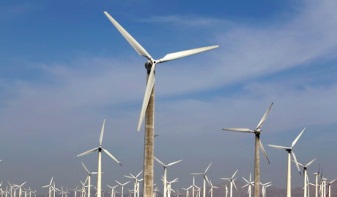 目錄
一、前言
二、風如何產生
三、風力發電的原理
四、風力發電機的結構
五、分散式風力發電的特性
六、風能的優點
七、風能的缺點
八、風能與太陽能結合
九、適當科技
十、風能的風險評估
十一、結論
一、前言
風力發電的成本接近天然氣發電，是目前較經濟的再生能源之一。自「京都議定書」生效後，氣候變遷促使國際對二氧化碳減量的承諾逐漸形成共識，其中，風力發電可協助二氧化碳減量，歐洲國家雖曾設法在陸上擴大風力機組裝置容量，但適當的陸上風場越來越少，且民眾對風力機組的噪音、陰影閃爍及視野障礙感到不滿，因此，走向大海的離岸式風力發電已成為未來發展趨勢。
二、風如何產生
風的產生是由於太陽將地表的空氣加溫，空氣受熱膨脹變輕而往上升，熱空氣上升後，低溫的冷空氣就從四周橫向流入，因而形成空氣的流動，這就是風。
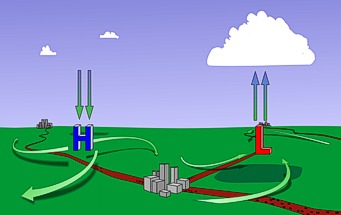 三、風力發電的原理
利用風力帶動風車葉片旋轉，再透過增速機將旋轉的速度提升，來促使發電機發電。依據目前的風車技術，大約是每秒三公尺的微風速度（微風的程度），便可以開始發電，並產生風速在每秒十三至十五公尺時（大樹幹搖動的程度）的輸出力道。
風力發電設置地點須風性良好（風期長、平均風速大、風力平穩）且不受遮擋；並考慮地理環境適宜及交通便利，以減少投資成本並增加出力。一般常設於田埂、河堤、防風林、山脊等，海邊因不受阻檔亦為極佳之設置場所。現在全球之趨勢為朝離岸式發展，以利用海上更佳之風能及節省陸地資源。
四、風力發電機的結構
風力機組包括機組座架、主傳動軸
、齒輪箱、發電機、控制單元、塔
架、葉輪、輪殼、葉片

風力機的種類又分為:水平軸式、垂
直軸式上風式、下風式、多葉片式
、少葉片式(以二葉及三葉效率最高
)、升力型、阻力型小型、中型、大
型機組。
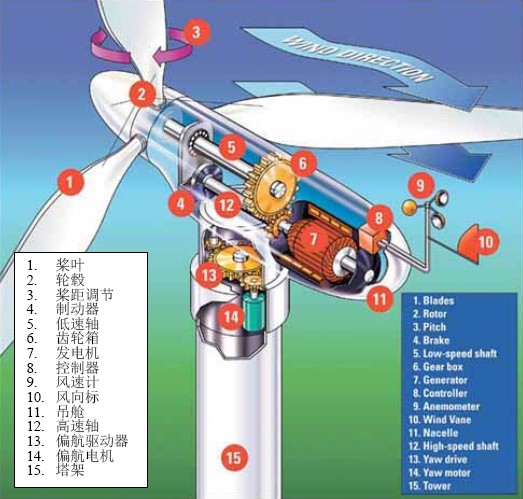 五、分散式風力發電的特性
傳統大型、集中式發電機組如核能與燃煤發電的能源效率低，且在輸送過程中也會造成電力的損失，因此分散式發電已成為電力 系統發展的新趨勢。風力發電機可分散設置於各地區，減少輸電損失，並可滿 足區域的尖峰負載，降低供電成本。
六、風能的優點
優點:
1.沒有燃料問題。 
2.不會產生輻射與二氧化碳等公害。
3.取之不盡，用之不竭，沒有能源危機。
4.建造費用低廉，較水力、火力或核能發電廠的建造費用便宜很多。
七、風能的缺點
缺點:
1.風力不穩定，風力和風向時常改變，能量無法集中。 2.發電成本過高。3.噪音及陰影閃爍之干擾。4.生態保育影響，如生態保護區、候鳥棲息地或主要遷徙路徑等
5.風小發電量不足，風大不能用來發電，發電量根本
不夠都會區需求，六部風車機組的總發電量只夠一個
社區用而已
八、風能與太陽能結合
優點:
1.風光互補型可以讓系統發電的時間更長
2.有太陽又有風的天氣則太陽能和風力同時發電
3.有太陽沒風的天氣則太陽能發電
4.有風沒有太陽的天氣則風力發電
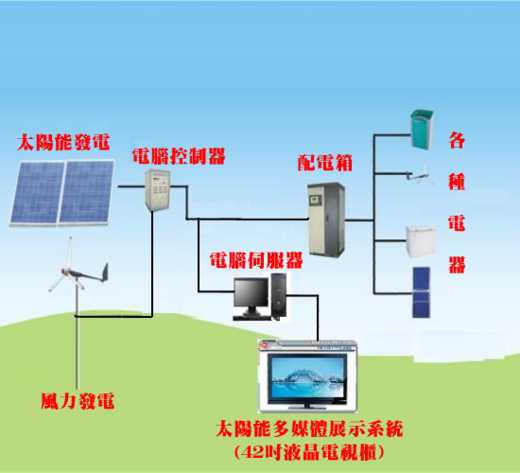 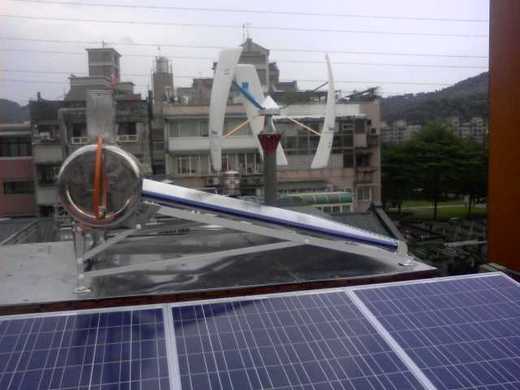 九、適當科技
台灣是個海島，每年約有半年以上的東北季風期，風力資源相當豐富。新竹湖口、關西台地的部分山區、中南部海濱及離島，都很適合風力發電。根據估計，台灣可利用風力發電總潛力在10億瓦以上。台灣的風力資源豐富，若能積極開發與利用，則不僅可提高電力的供應能力，有助於電力的穩定供應，而且可增加本土性自主能源的比重，減少對外的能源依賴度；同時也有助於落實能源多元化的目標。
十、風險評估
1.風力有地域性:
風力發電廠的地帶，需要靠沒有物體阻擋的地方，也就是風很強的地方才有辦法建造。
2.風力不定性:
以台灣來舉例，夏天是吹西南季風，冬天是東北季風，三不五時還有颱風會來，所以風向很不穩定的。3.發電成本過高:
由於台灣沒有做風機的技術，所以都必須從國外進口
4.供電不足:
因為風向/風力不穩定，所以供電一定是不足的情況又再加上長距離輸電線/電流不穩定。
十一、結論
因非再生能源就快消耗殆盡了，而風力又是一種取之不盡，用之不竭的一種資源，如果能將太陽能和風能一起開發，在將來或許就能替代非再生能源了，雖然台灣地狹人稠，但是如果能將風能和太陽能結合，或許所使用的土地也不需要那麼大了，雖然可能會破壞動物的棲息環境，但是我相信這是可以改善的，在往後的日子風能也會成為我們生活中不可或缺的一部分。